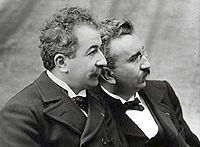 Братья Люмьер
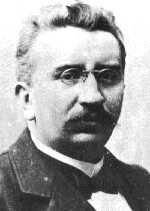 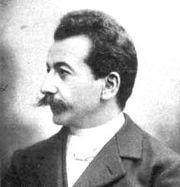 Огю́ст Луи́ Мари́ Николя́ Люмье́р
Луи́ Жа́н Люмье́р
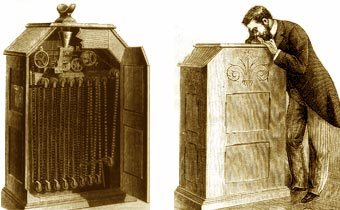 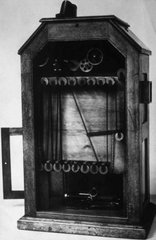 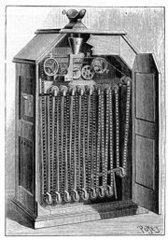 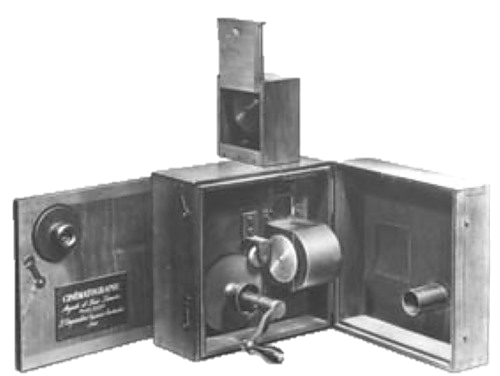 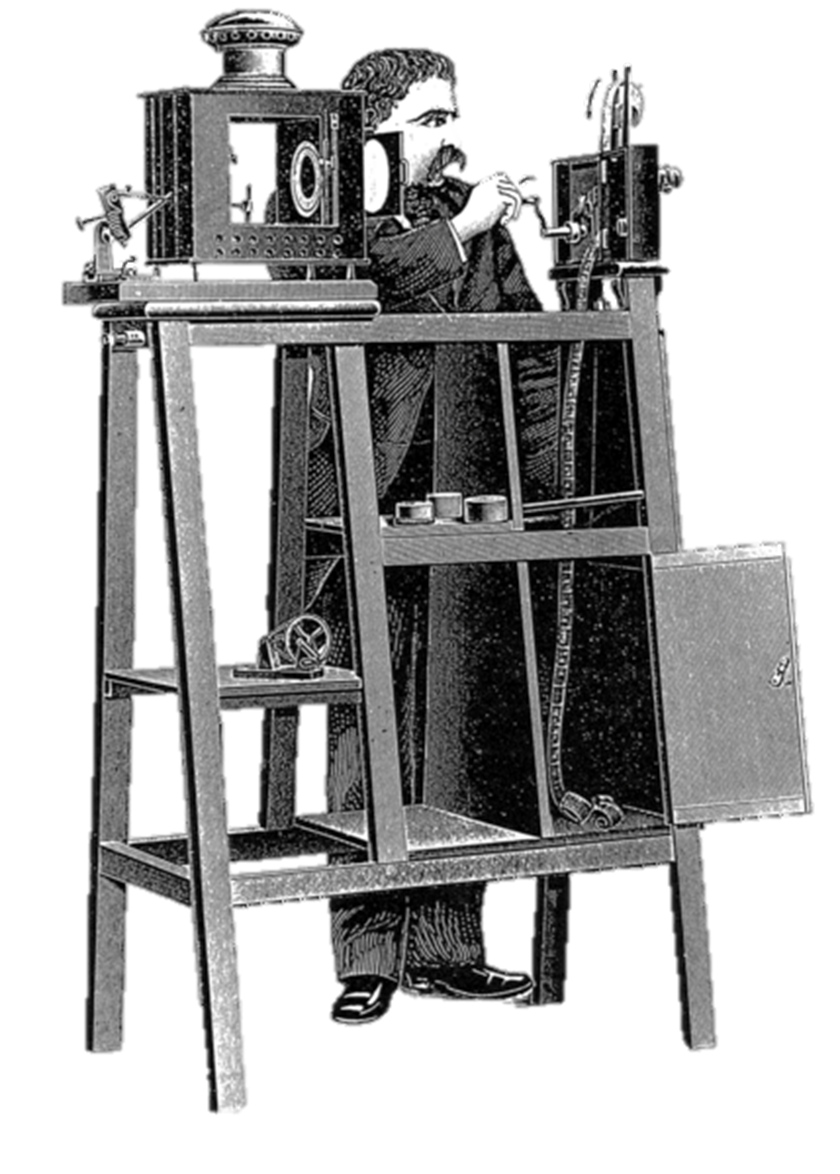 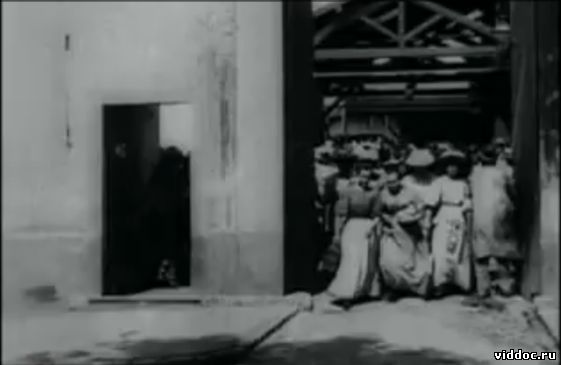 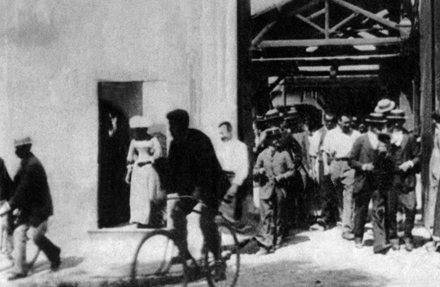 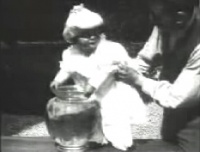 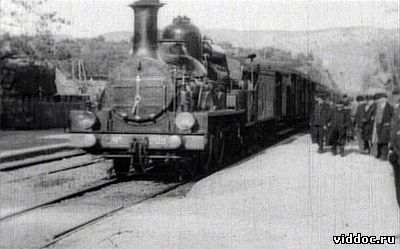 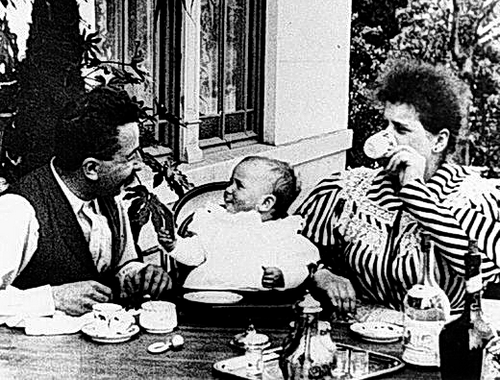 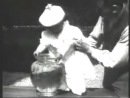 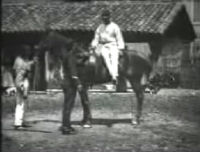 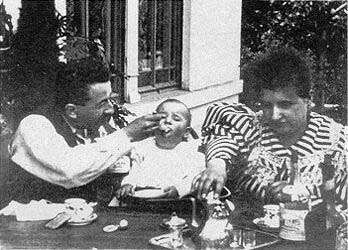 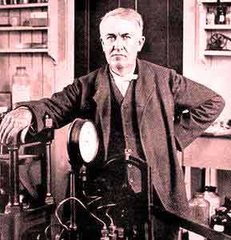 В 1896 году братья совершили мировое турне со своим изобретением, посетив  Лондон, Нью-Йорк, Бомбей.
Томас Эдисон
Спасибо за внимание!